Дополненная реальность как средство повышения эффективности образовательного процесса с детьми дошкольного возраста
Сабурова С.Б.
Калашникова Н.С.
Муниципальное дошкольное образовательное учреждение «Детский сад комбинированного вида № 89 «Зоренька»
Г. Вологда
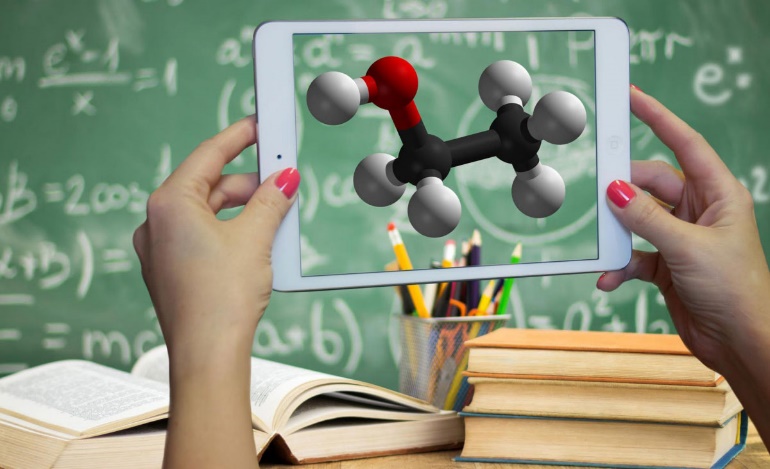 Дополненная реальность

 (Augmented Reality — AR) – это технология, которая расширяет наш физический мир, добавляя к нему слои цифровой информации.
AR – результат введения в поле восприятия любых сенсорных данных с целью дополнения сведений об окружении и улучшения восприятия информации, т.е. на объекты реального мира накладывается текстовая, фото- , видео- и другая информация с целью их дополнения.
Типы дополненной реальности
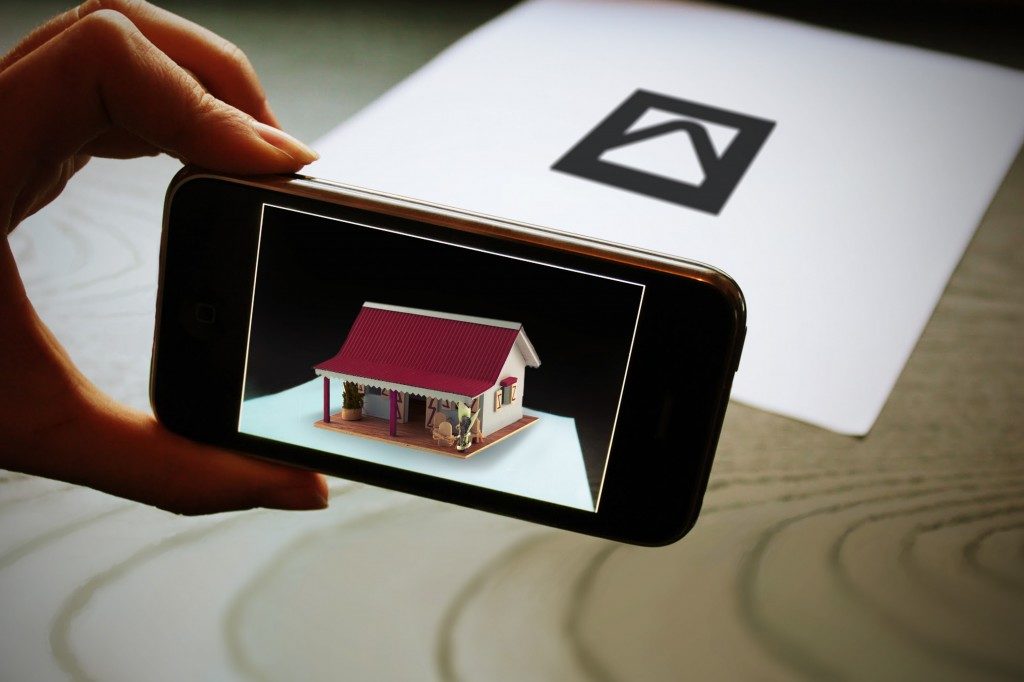 Маркерная AR
Для сканирования требуется специальный 
визуальный объект и камера.


Безмаркерная AR.
В работе пользует GPS, компас, гироскоп и 
акселерометр для предоставления данных на 
основе местоположения пользователя.
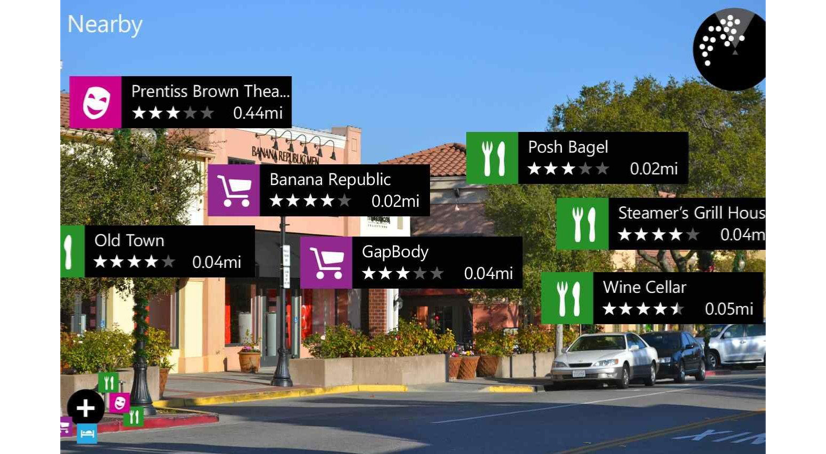 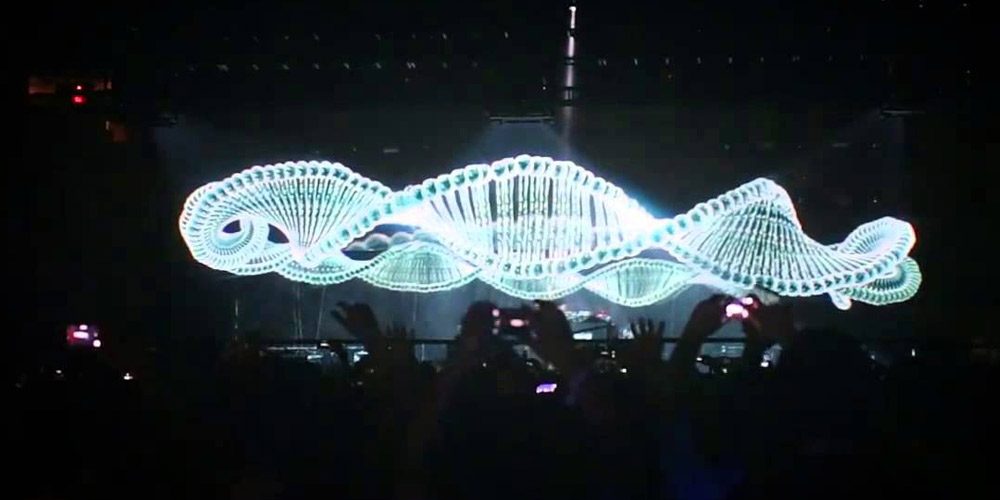 Типы дополненной реальности
Проекционная AR. 
Использует проецирование синтетического света 
на физические поверхности, а в некоторых случаях дают возможность взаимодействовать с ним. 


AR на основе совмещений (наложений). 
В этом случае происходит полная или частичная 
замена исходного представления дополненным.
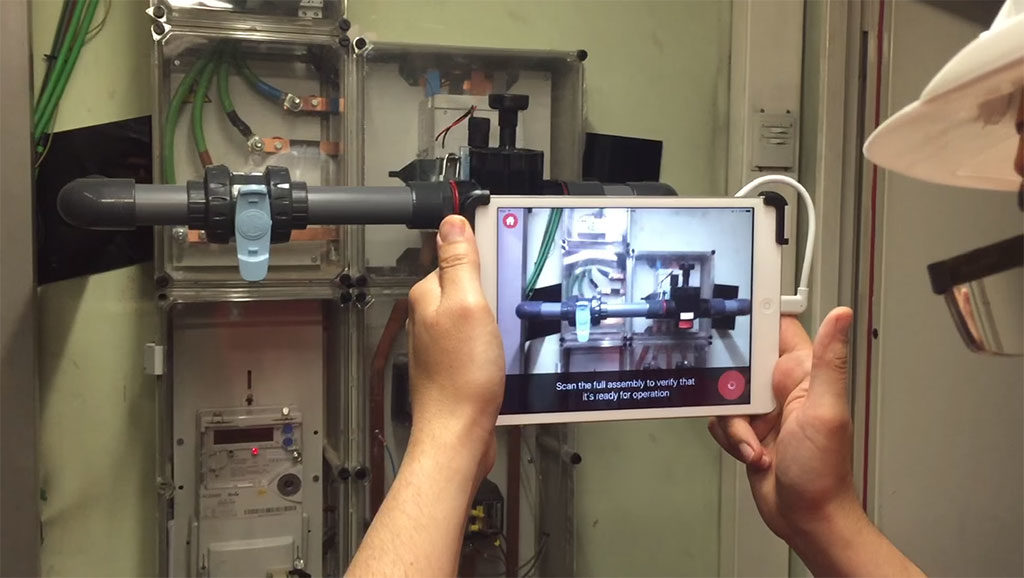 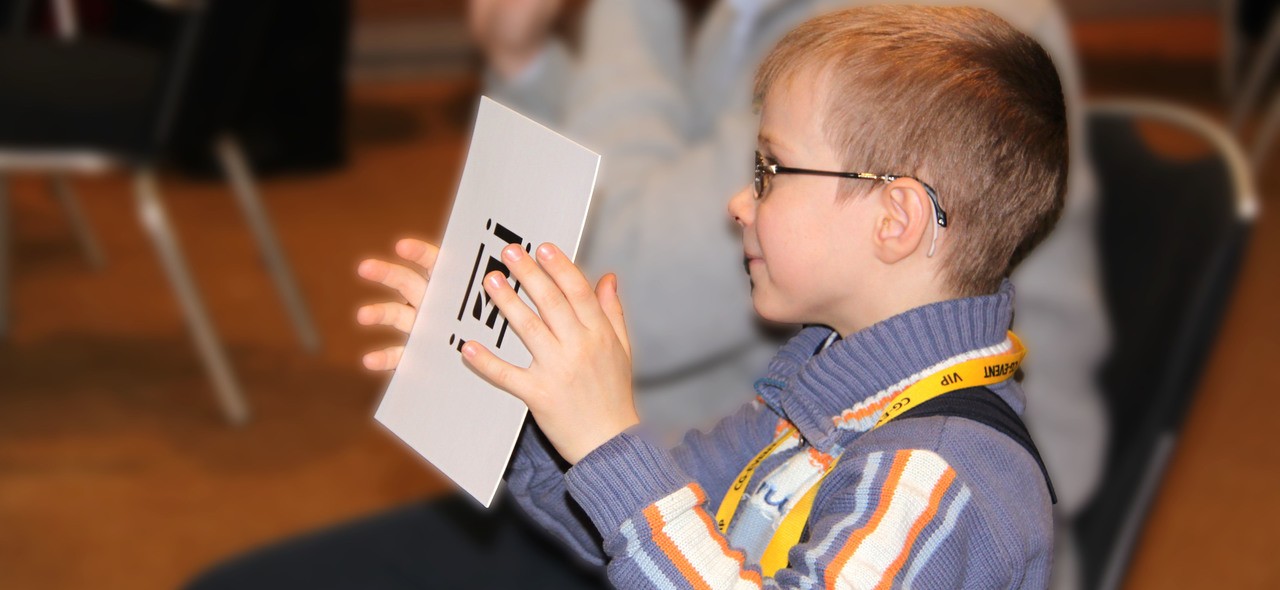 Использование дополненной реальности в образовательном процессе
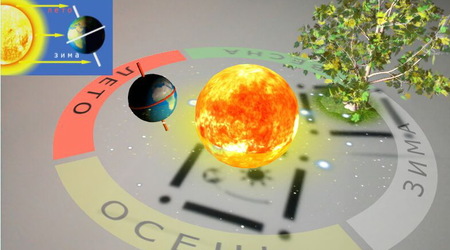 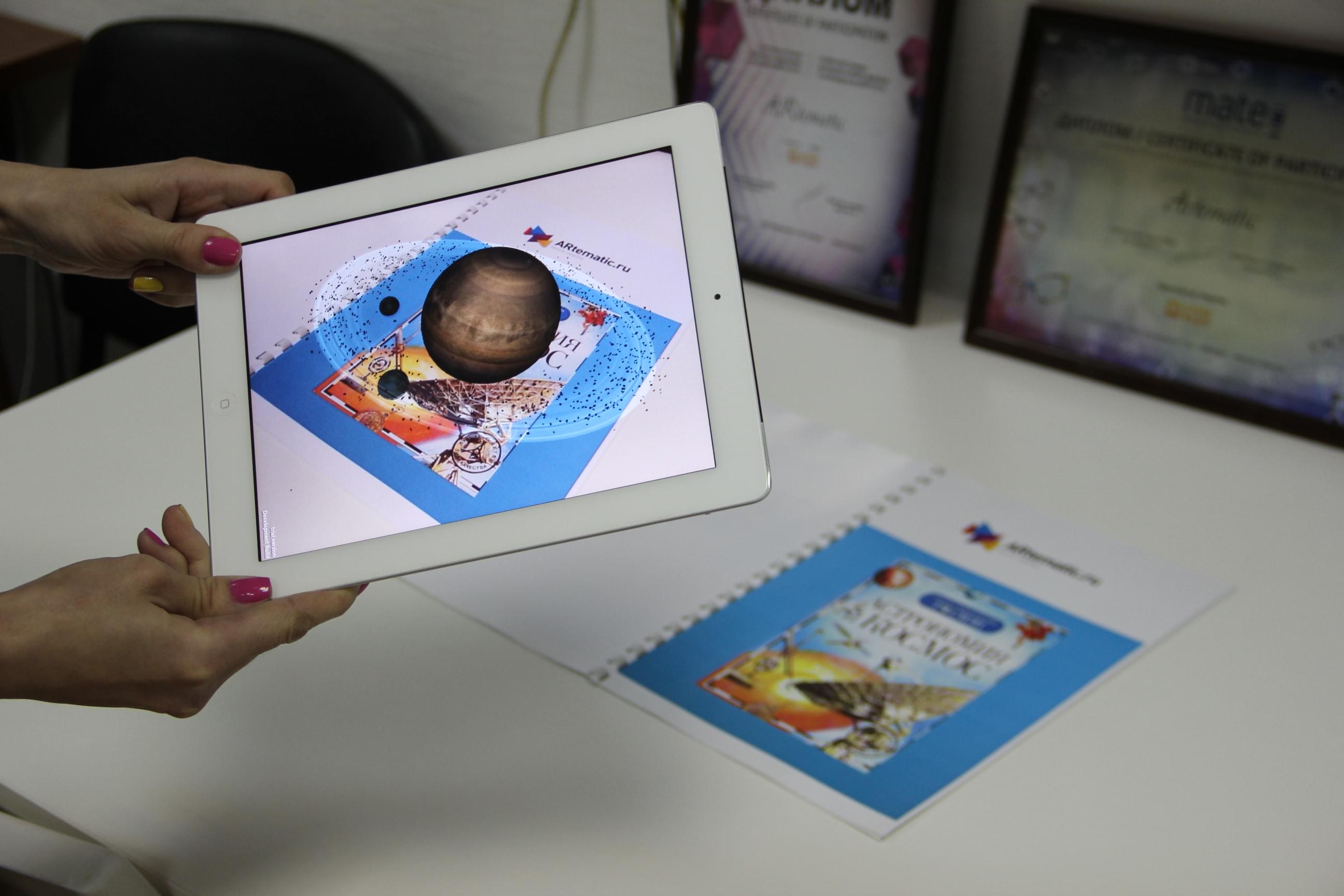 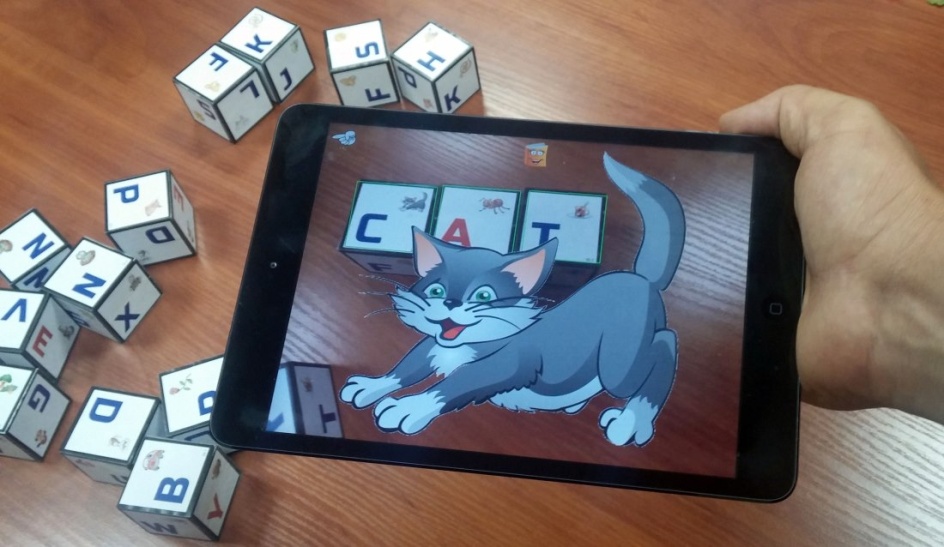 WallaMe
KidArKit
Ubego
Osmo
Devar
KiwiCo
LEGO
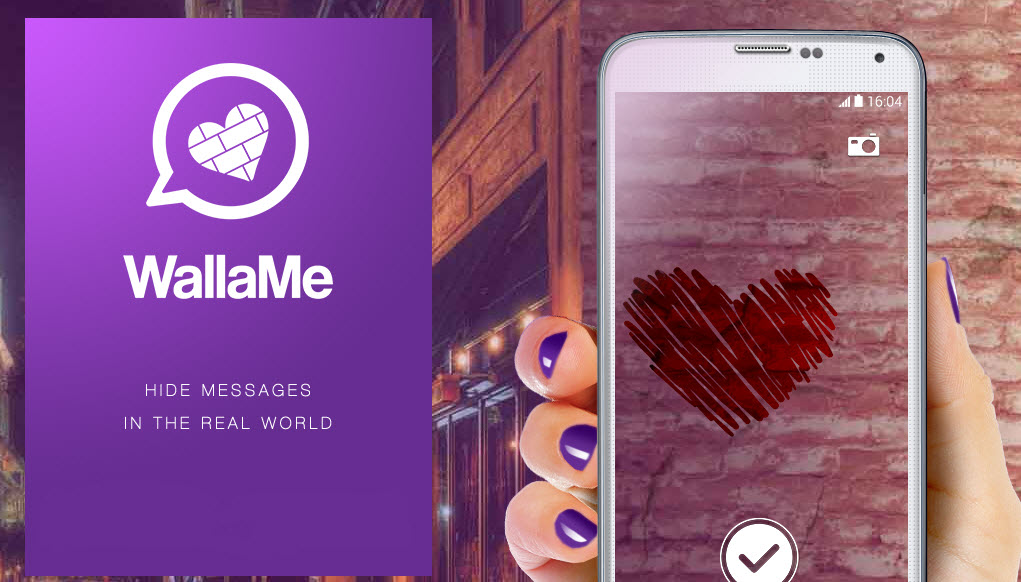 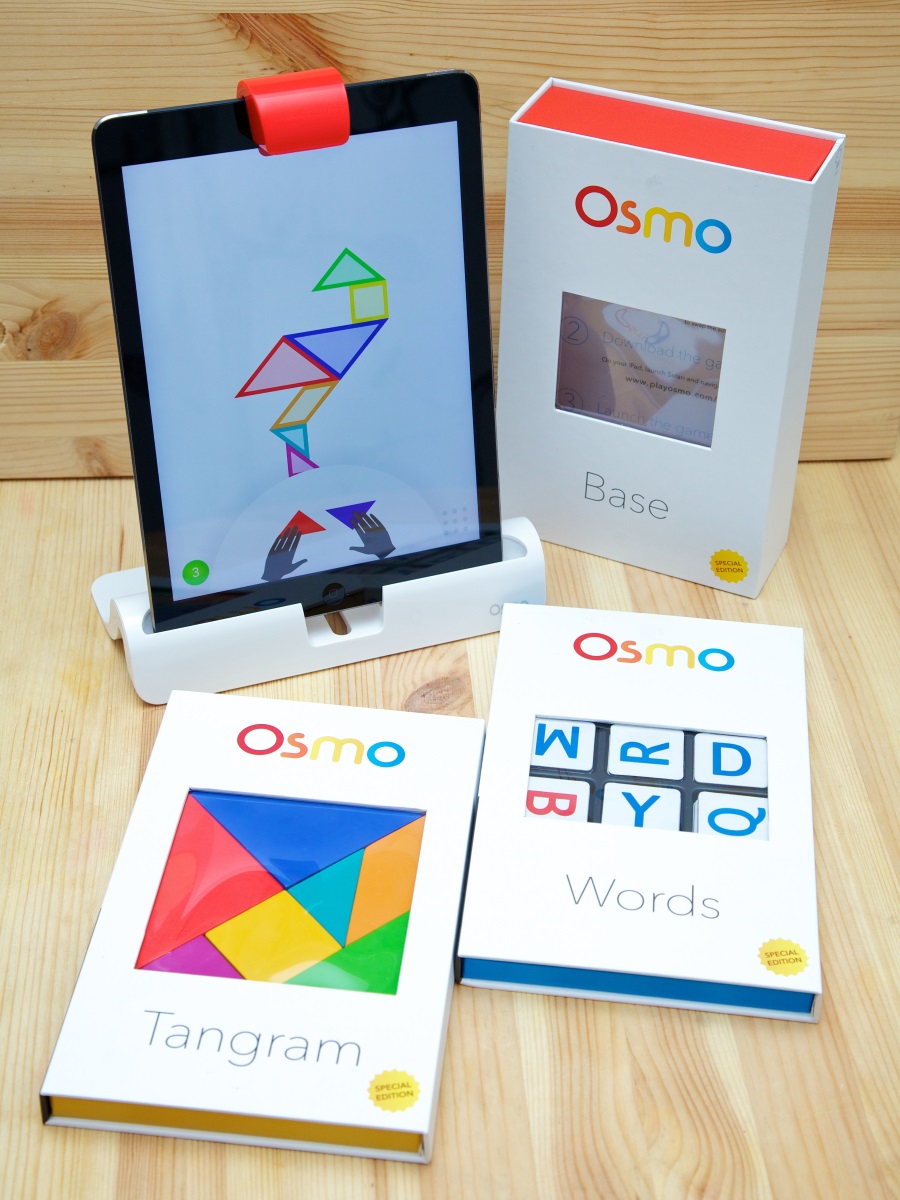 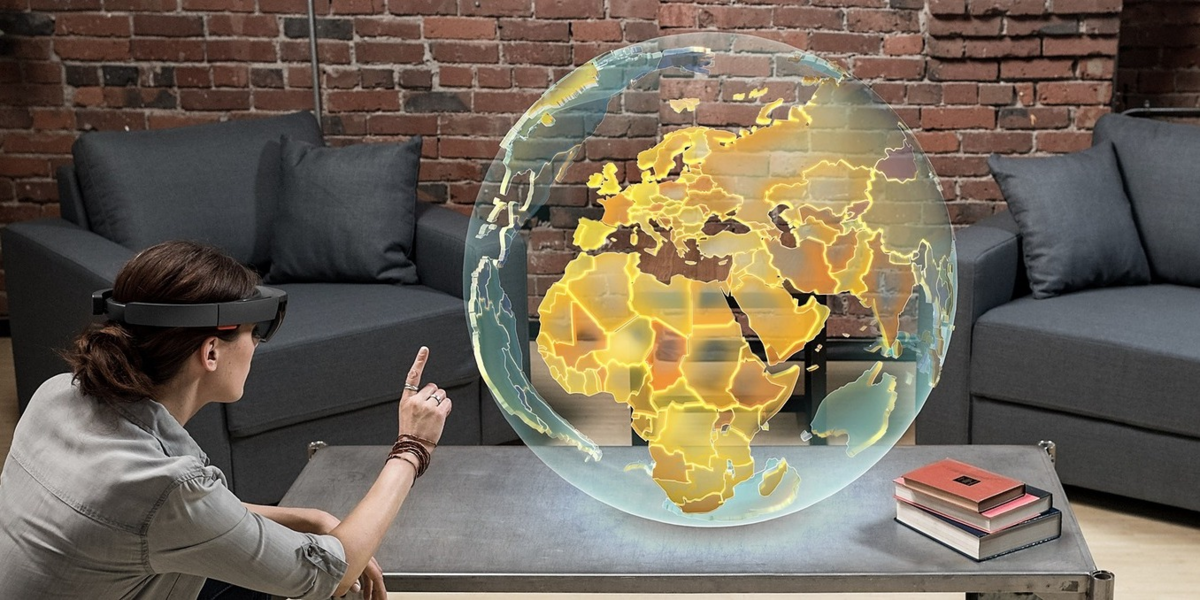 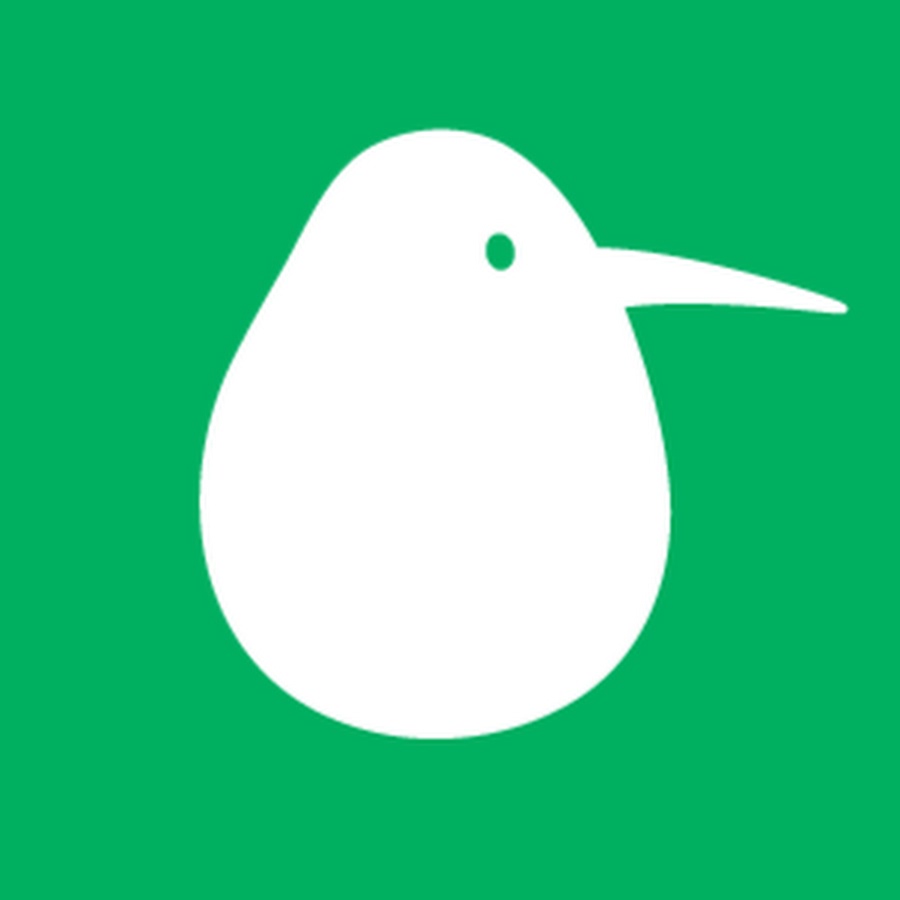 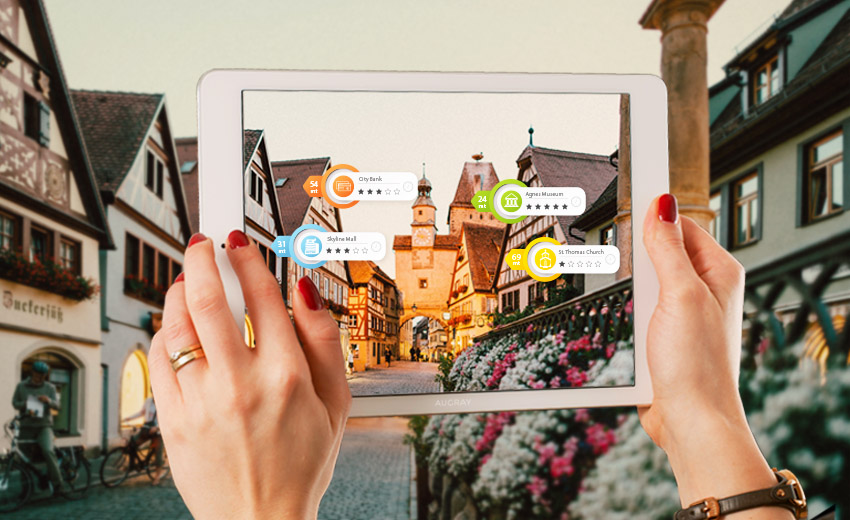 https://www.labirint.ru/child-now/dopolnennaya-realnost/
BBC Civilisations
Big Bang
Star walk
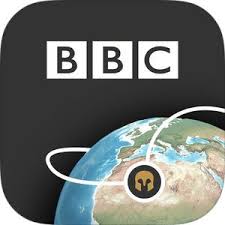 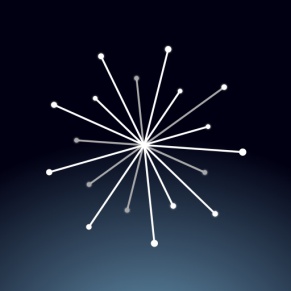 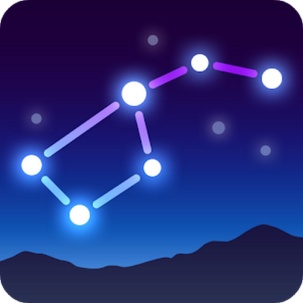 Color Quest
Sketch
Froggipedia
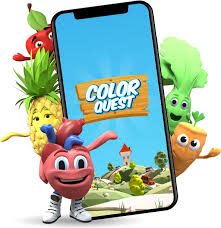 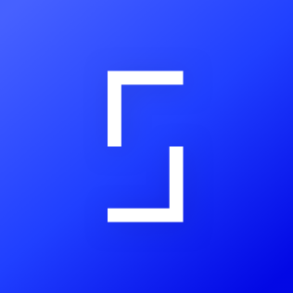 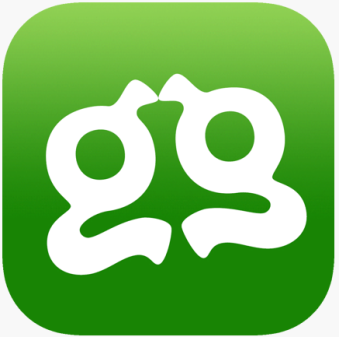 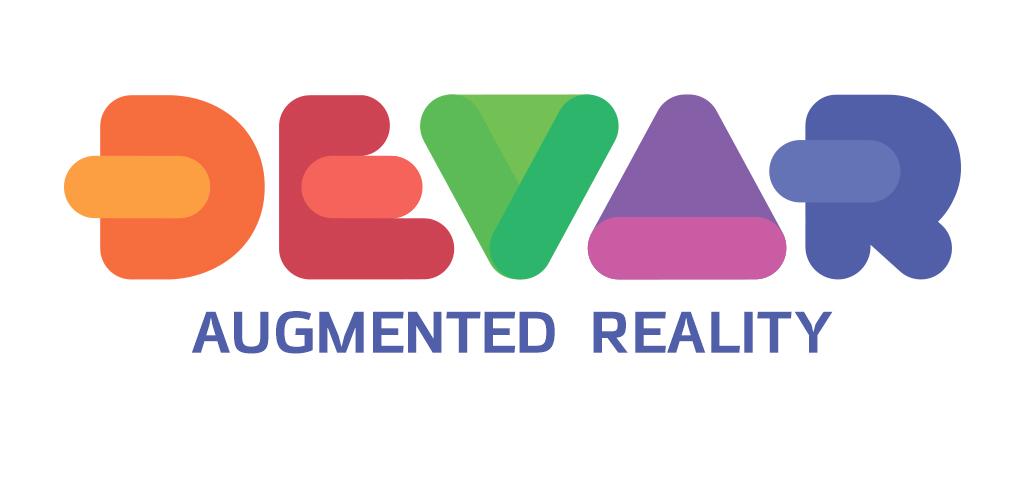 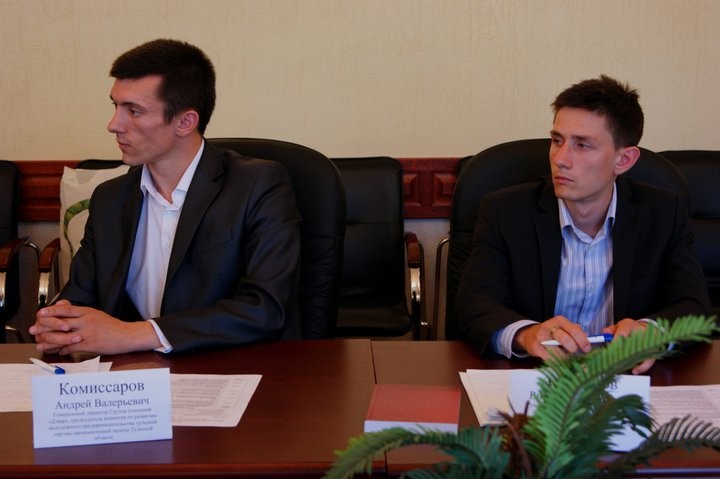 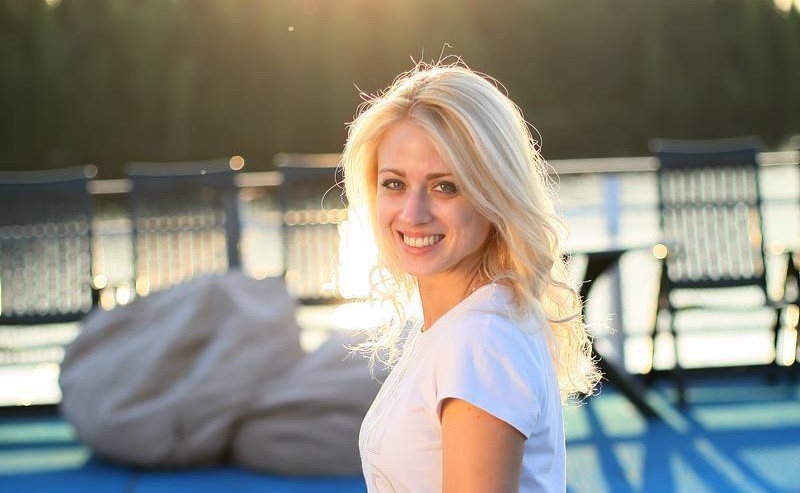 Анна Белова 
Андрей Комиссаров  Виталий Аверьянов
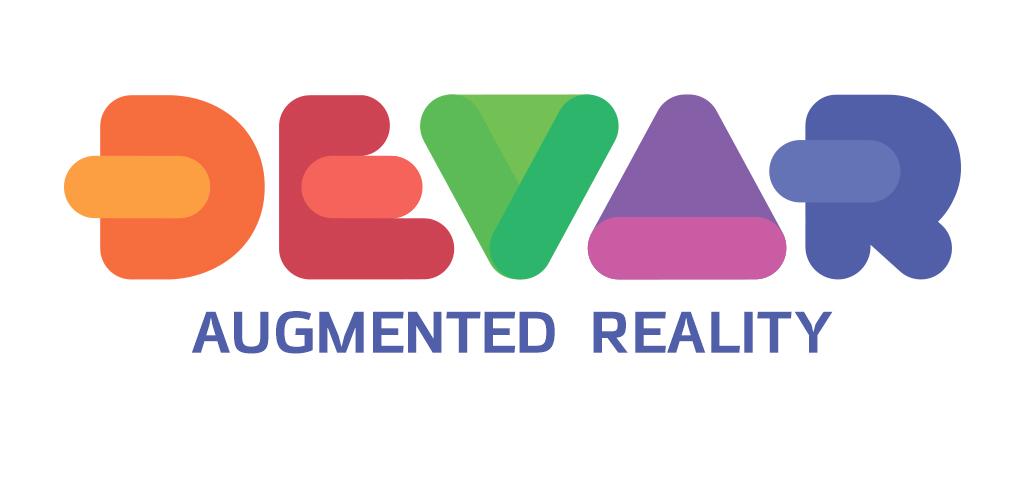 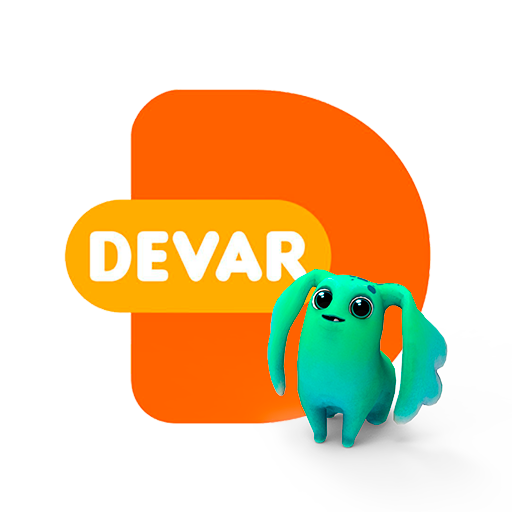 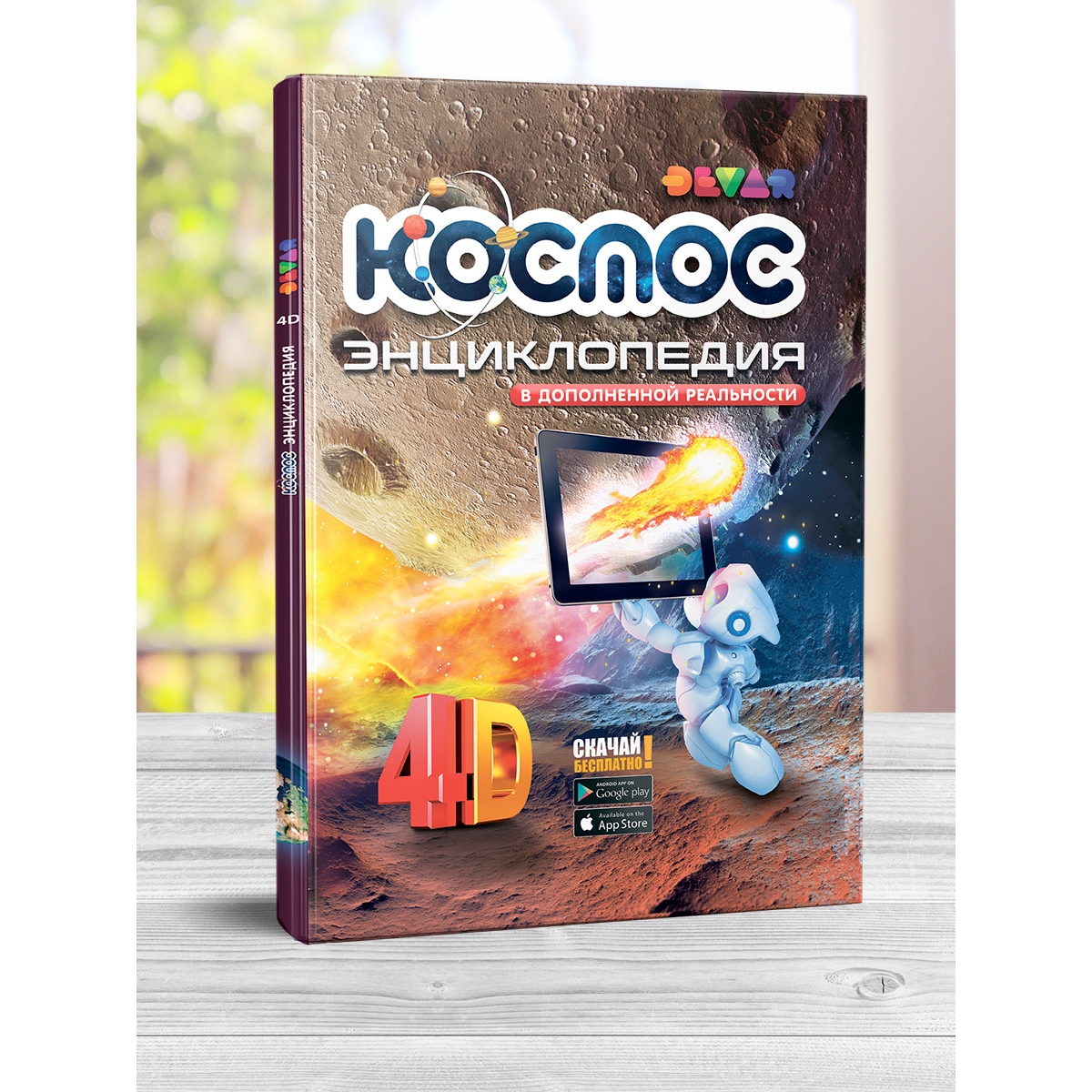 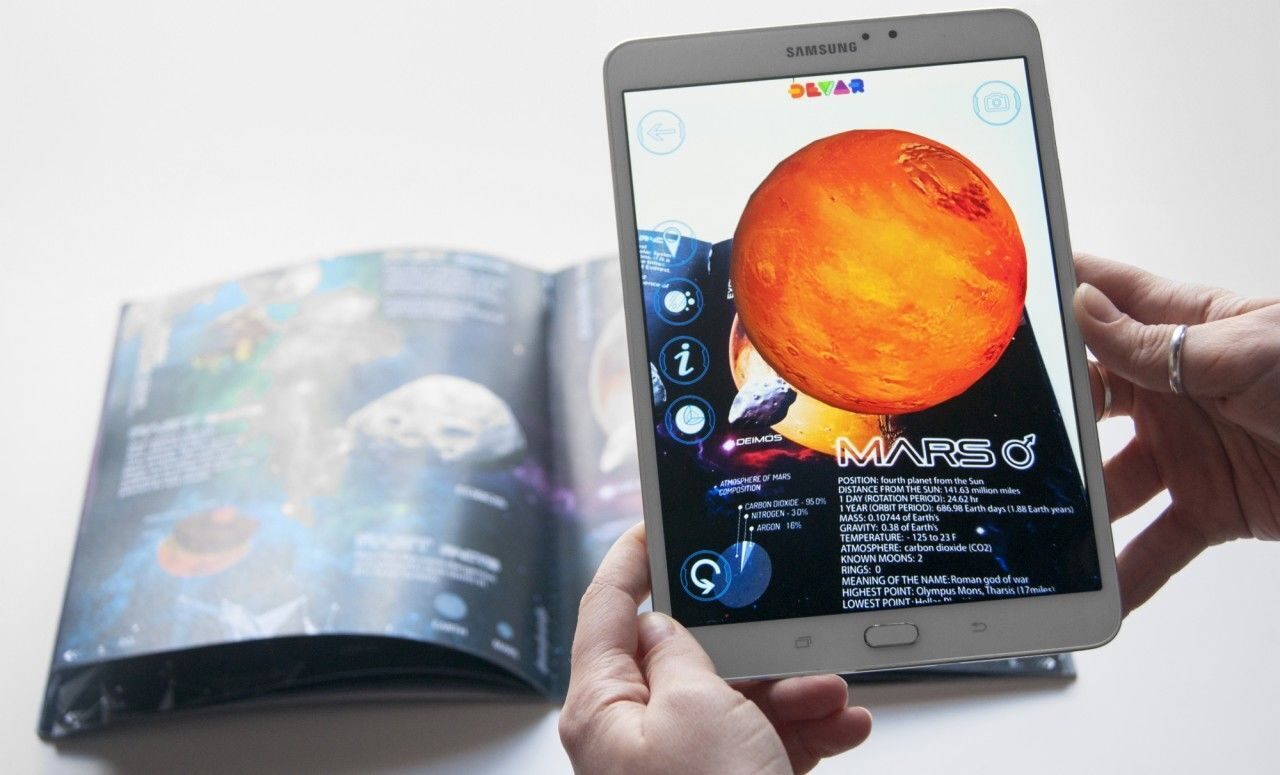 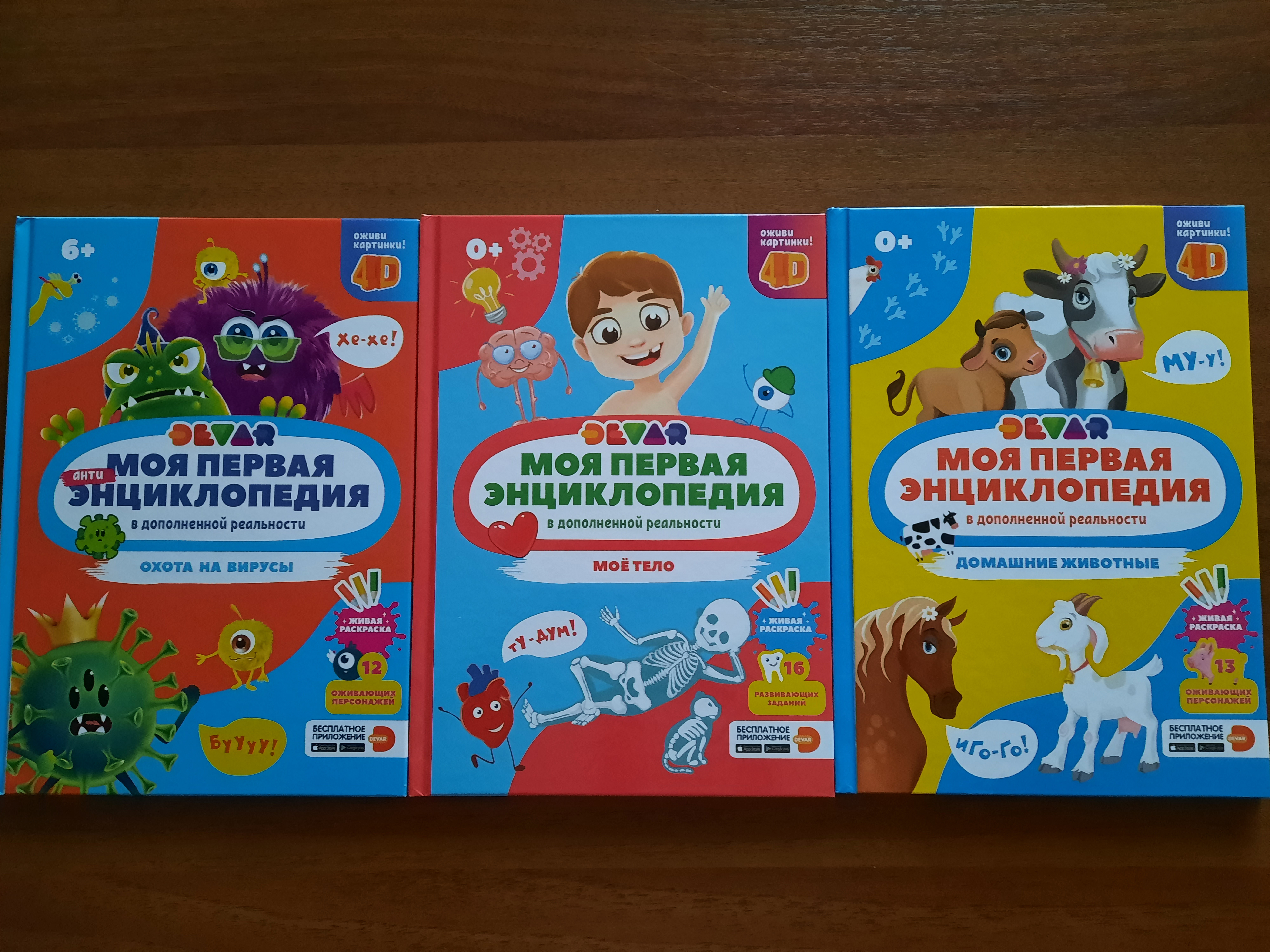 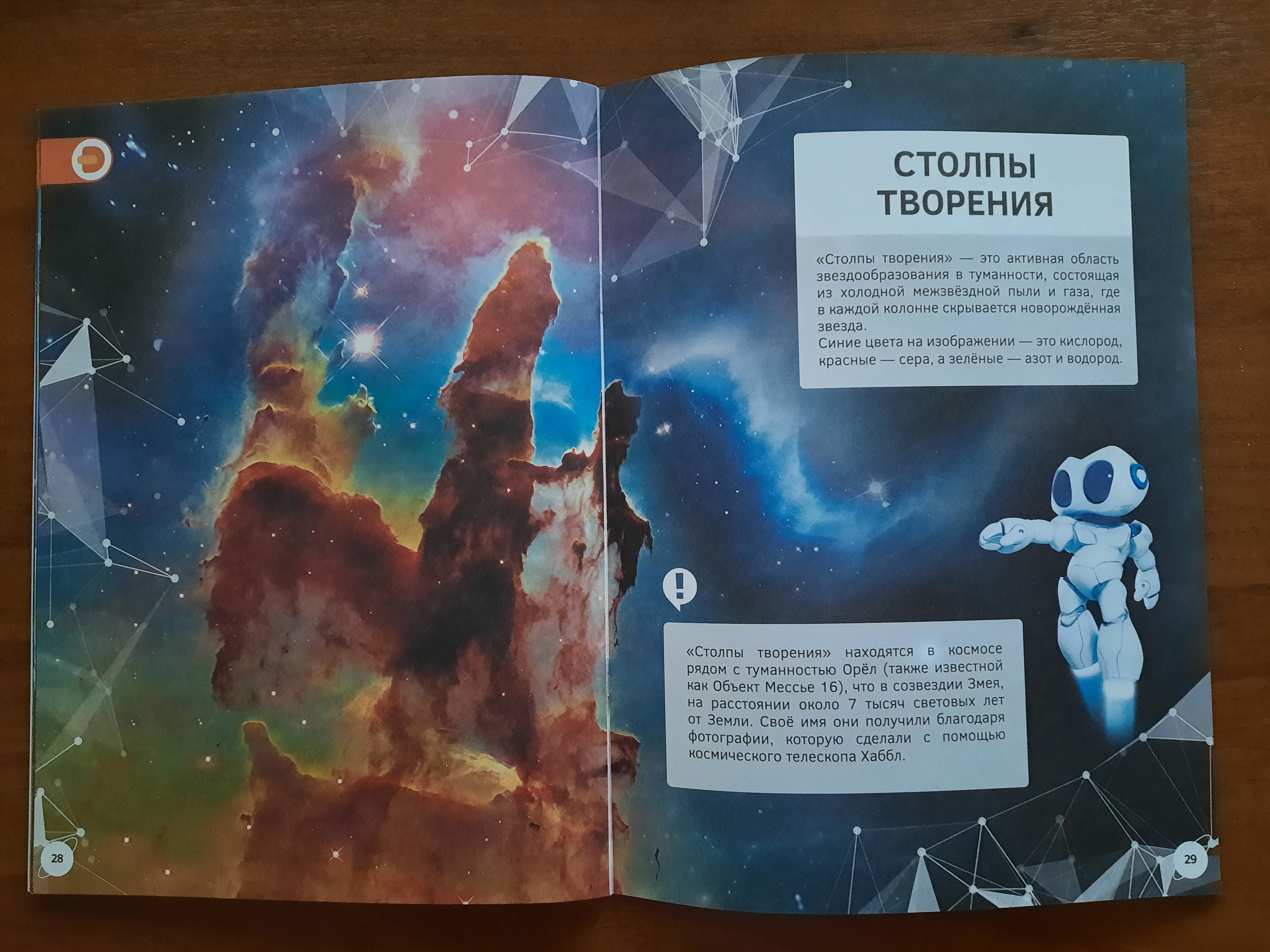 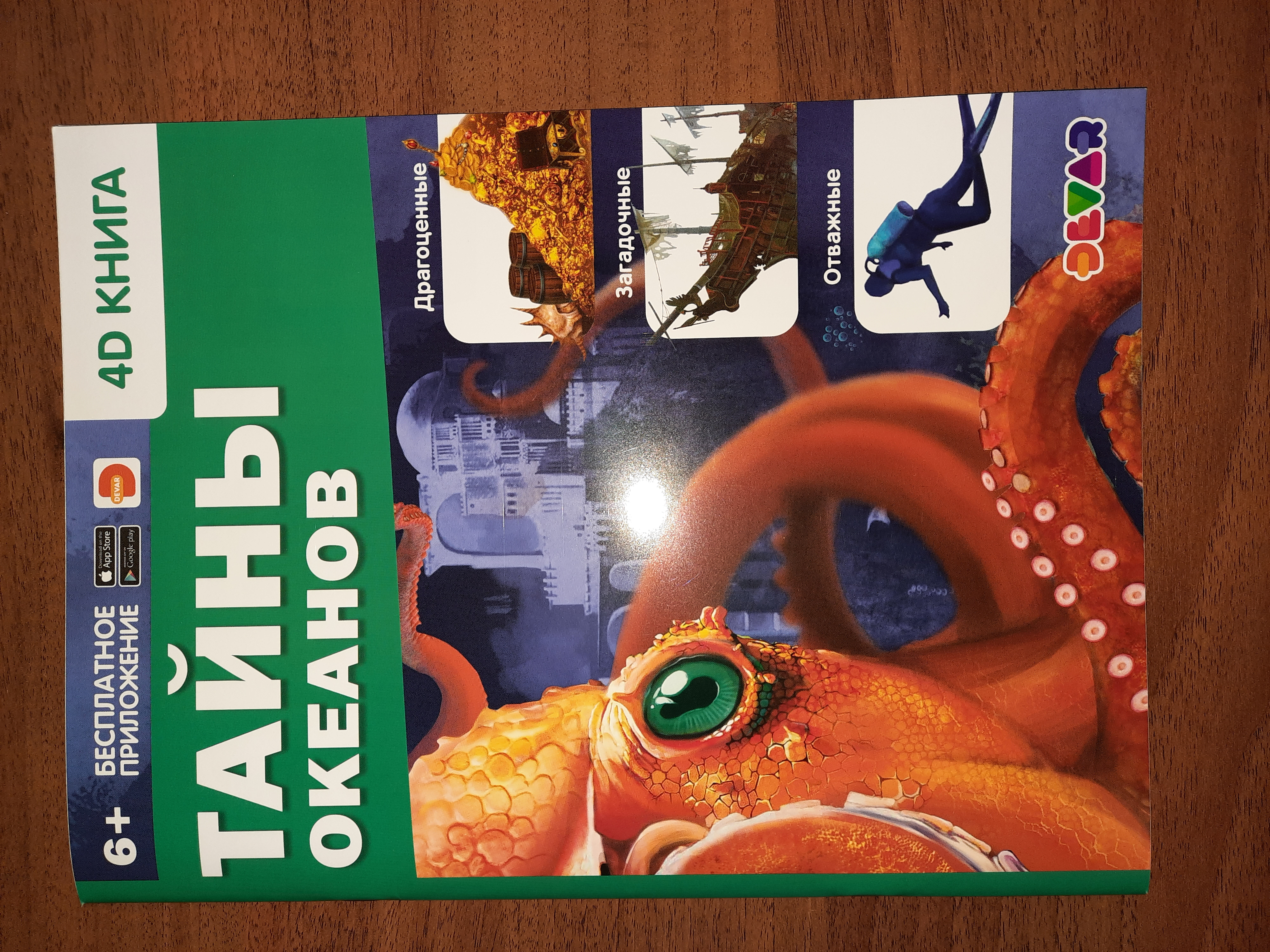 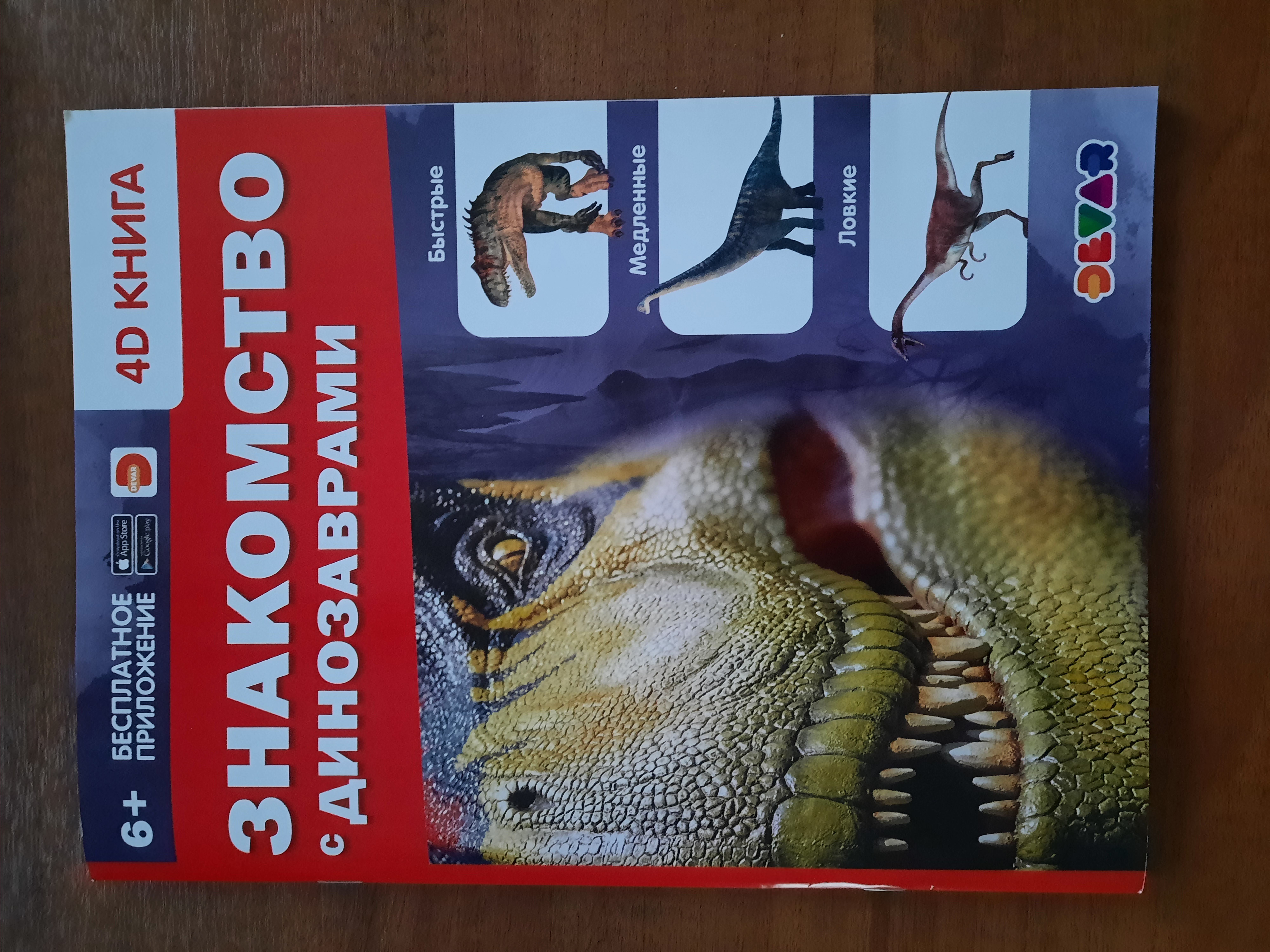 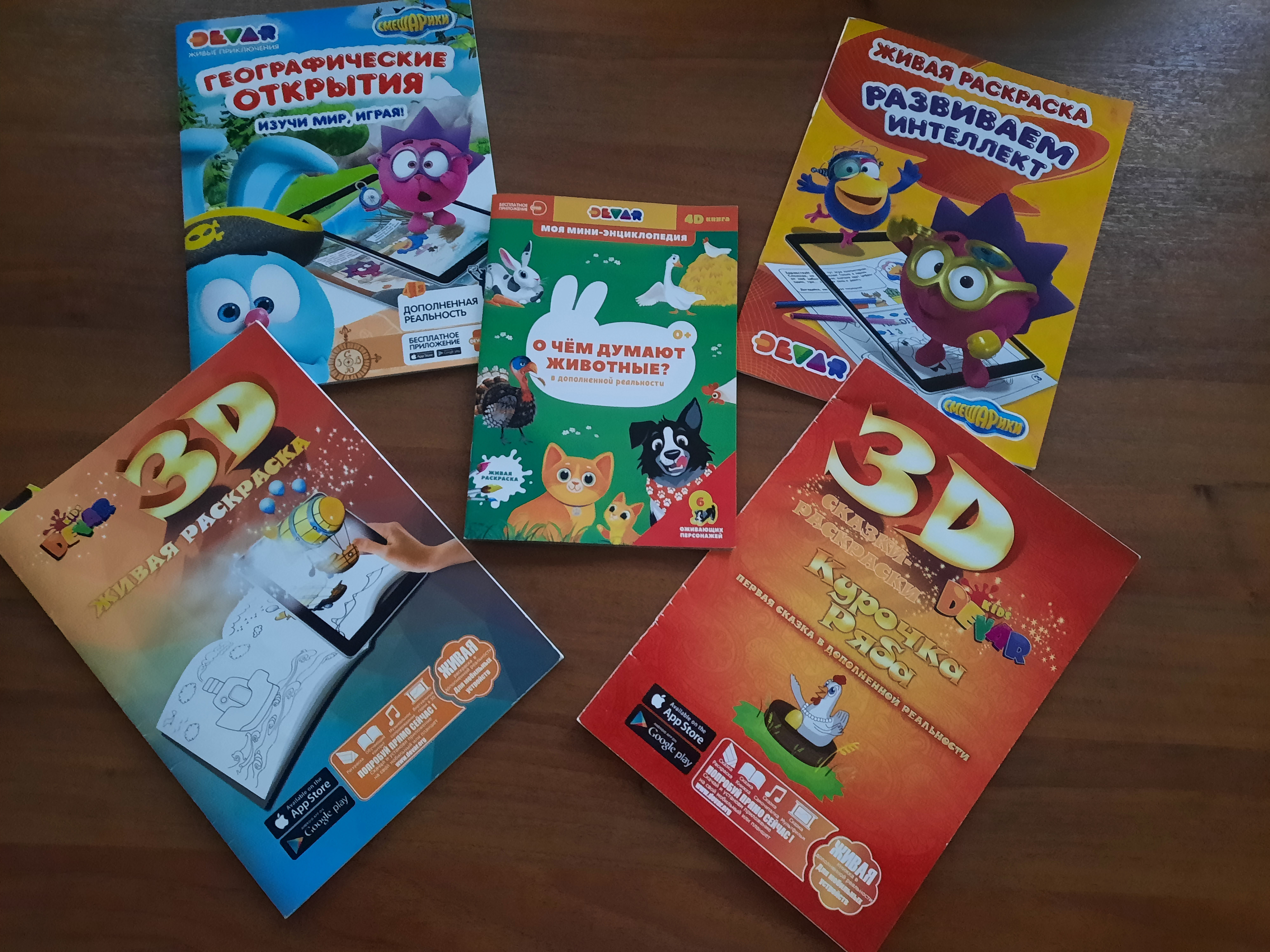 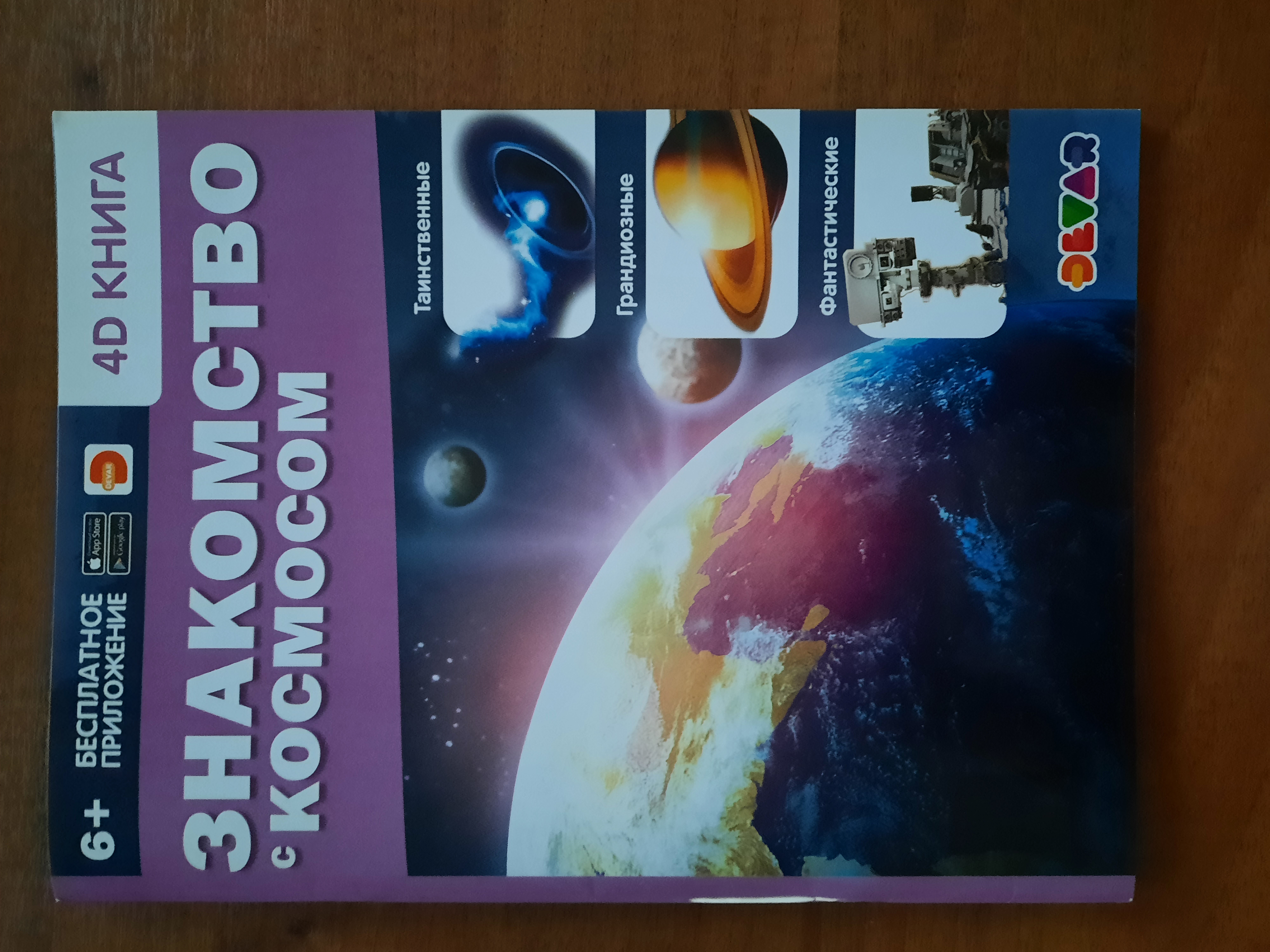 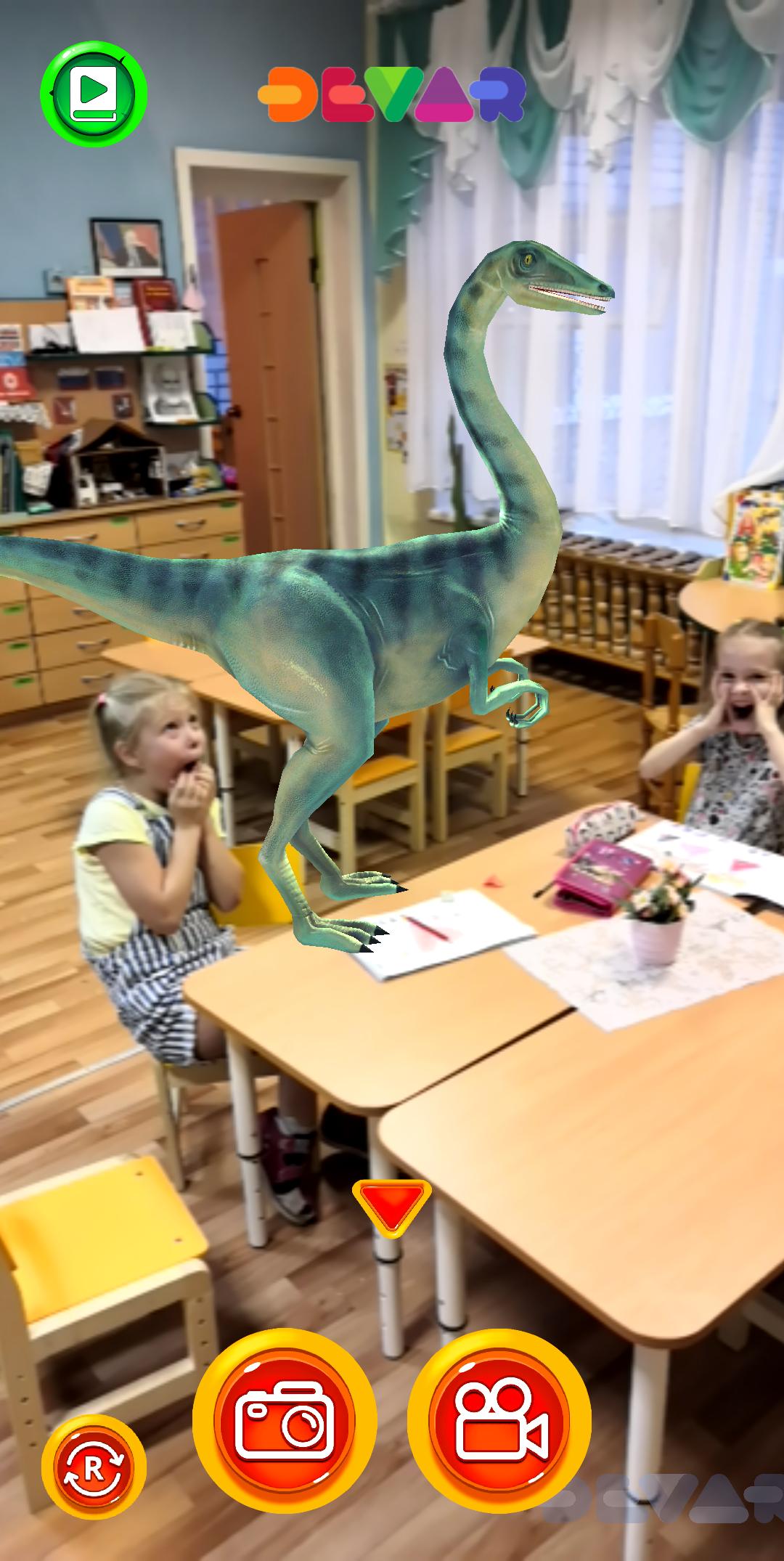 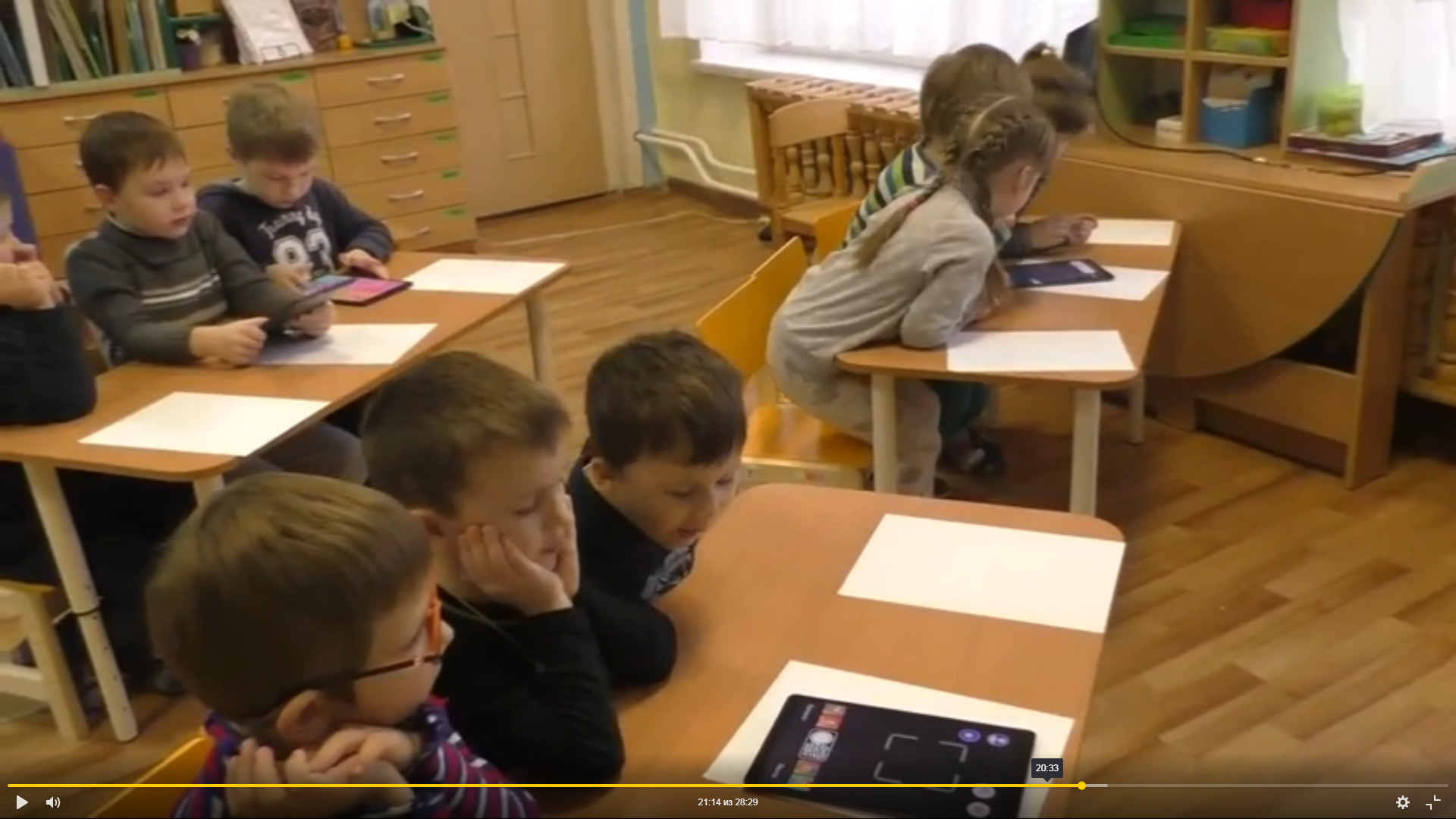 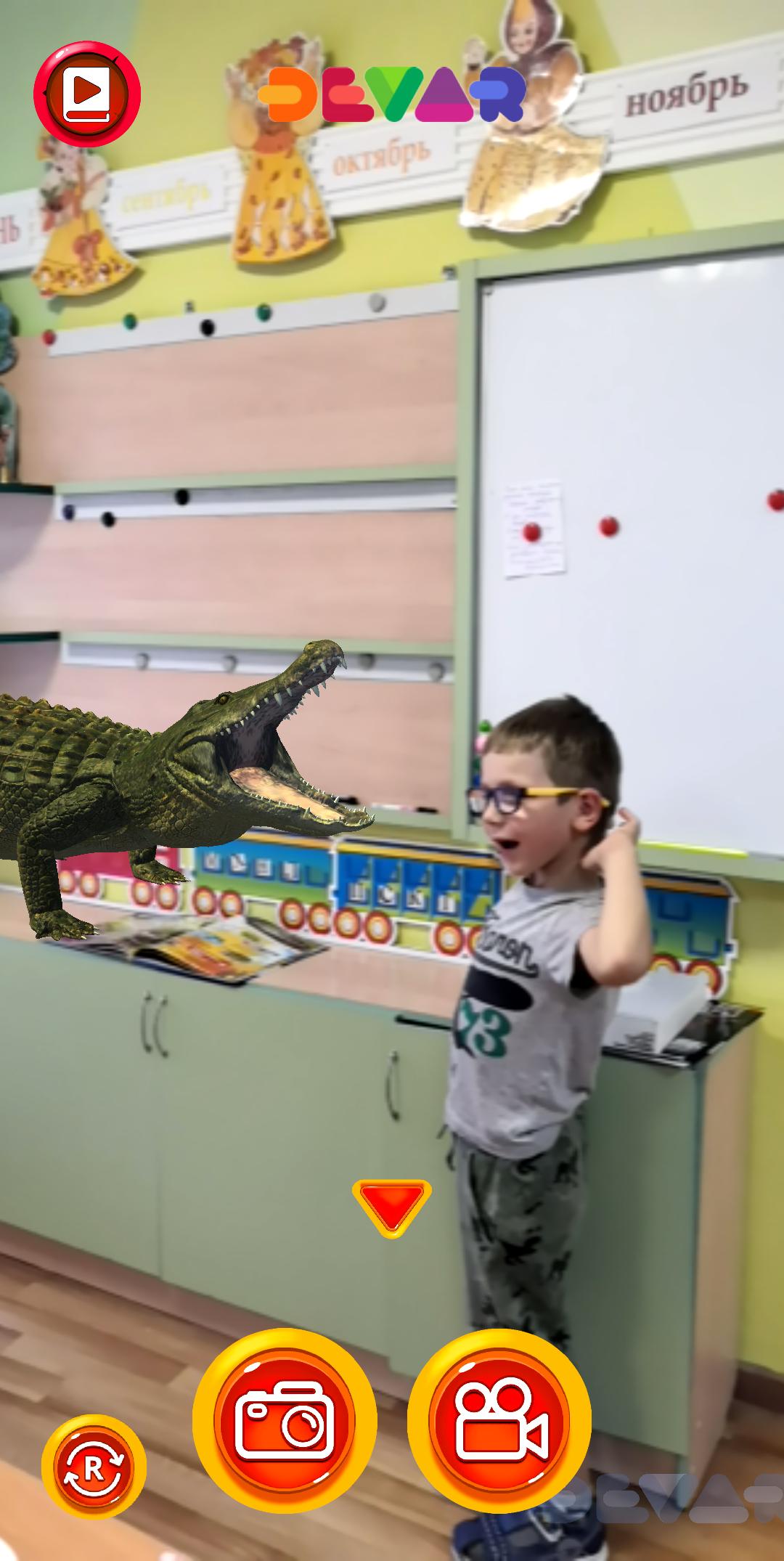 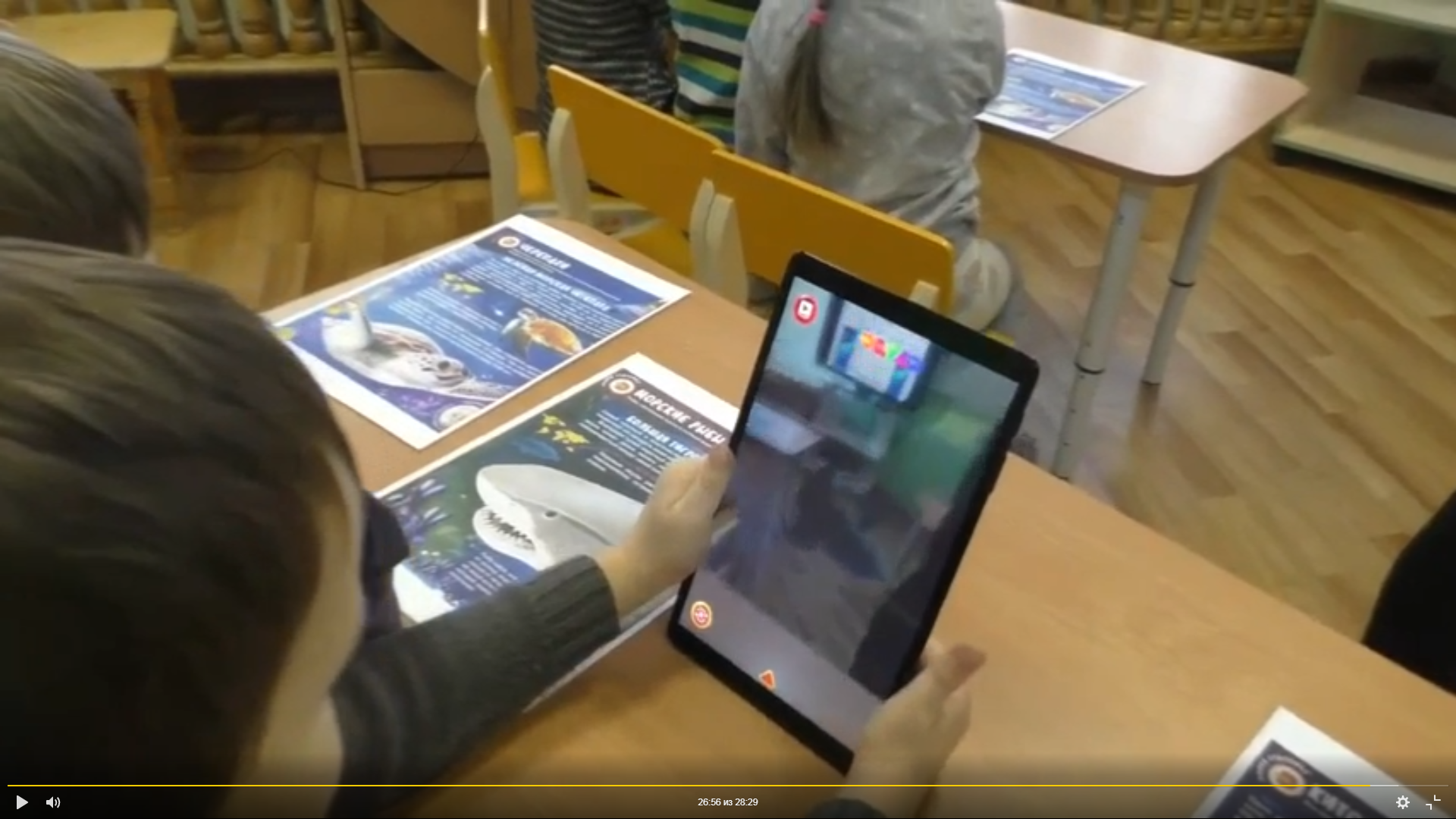 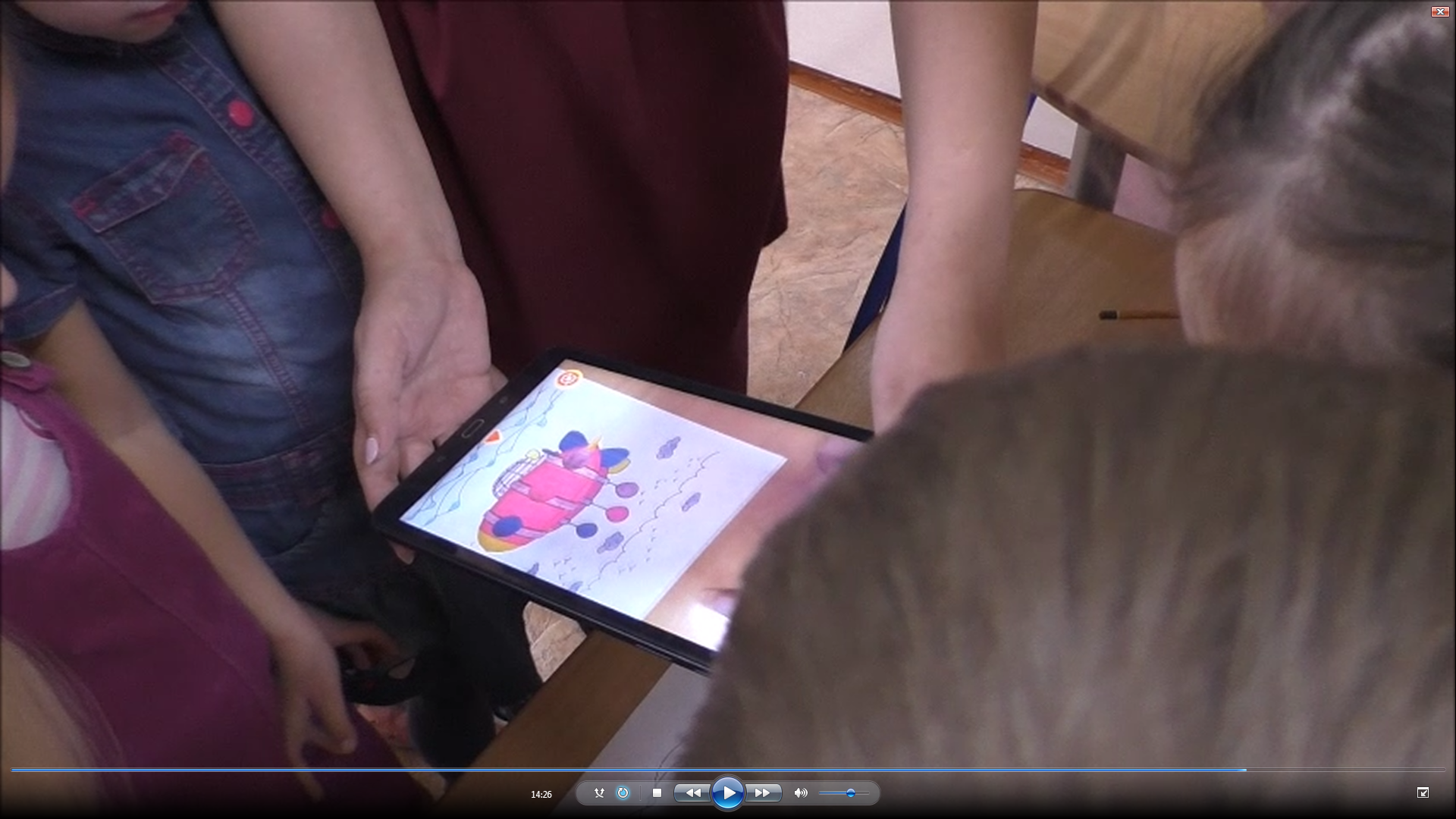 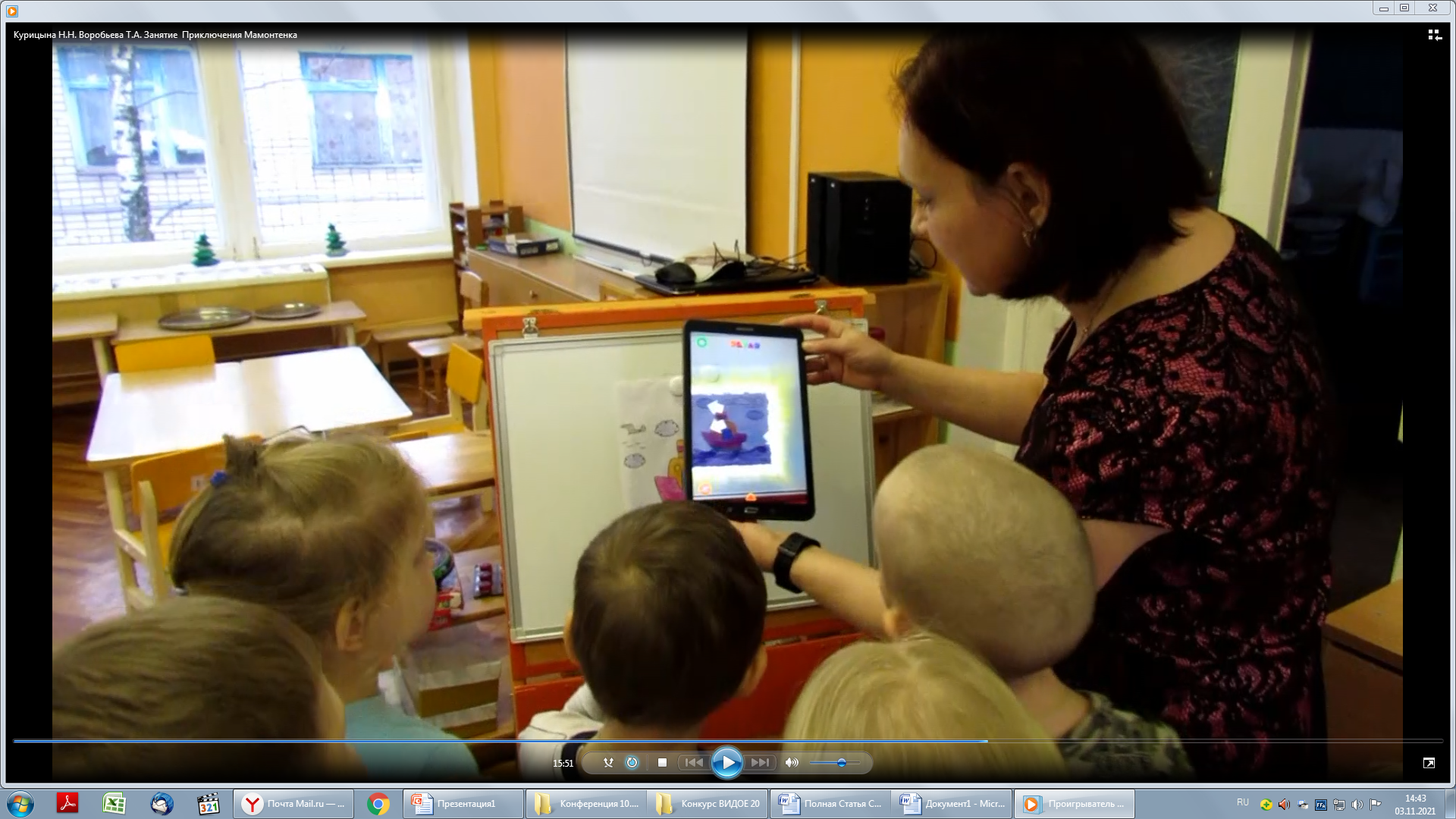 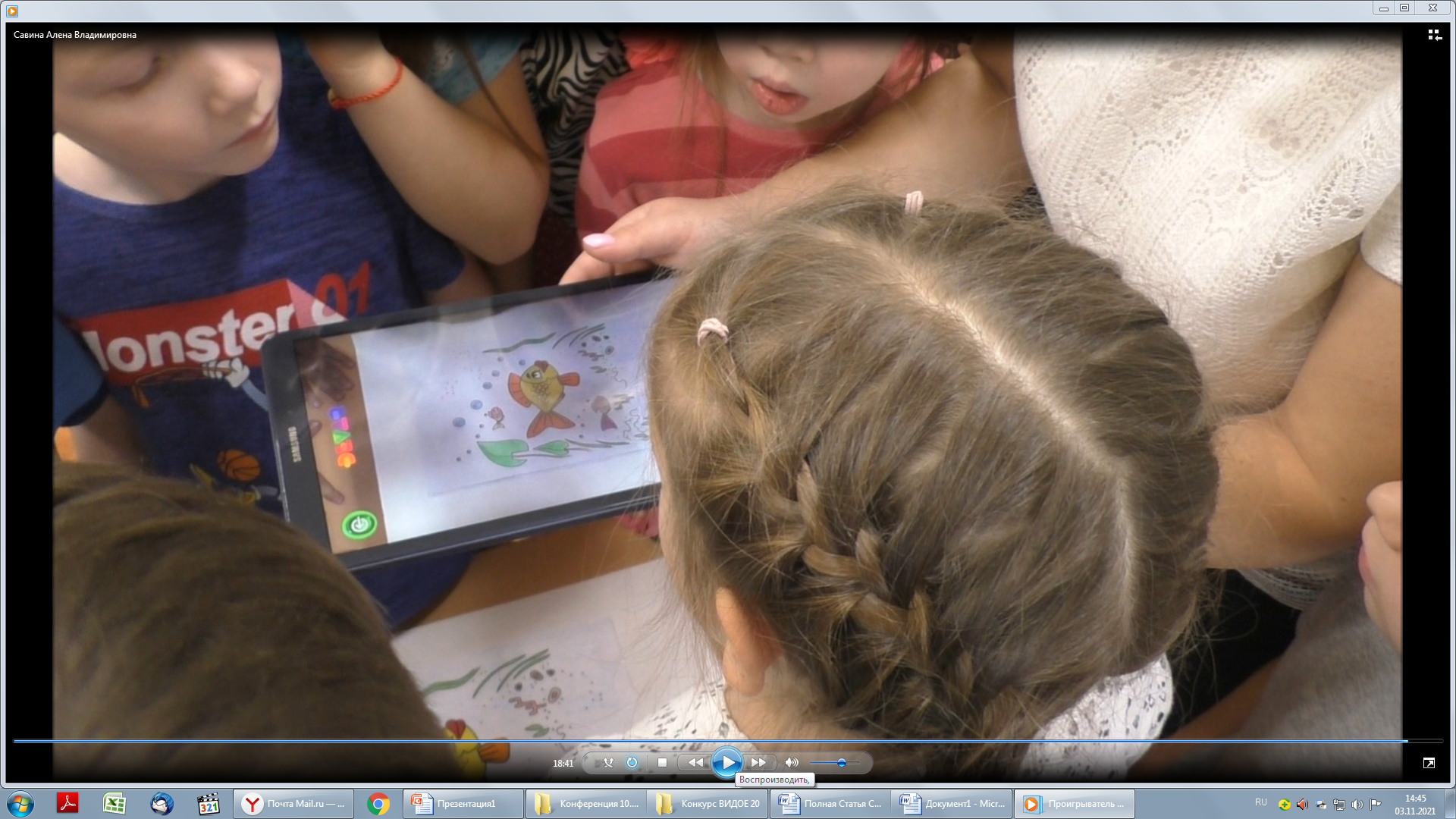 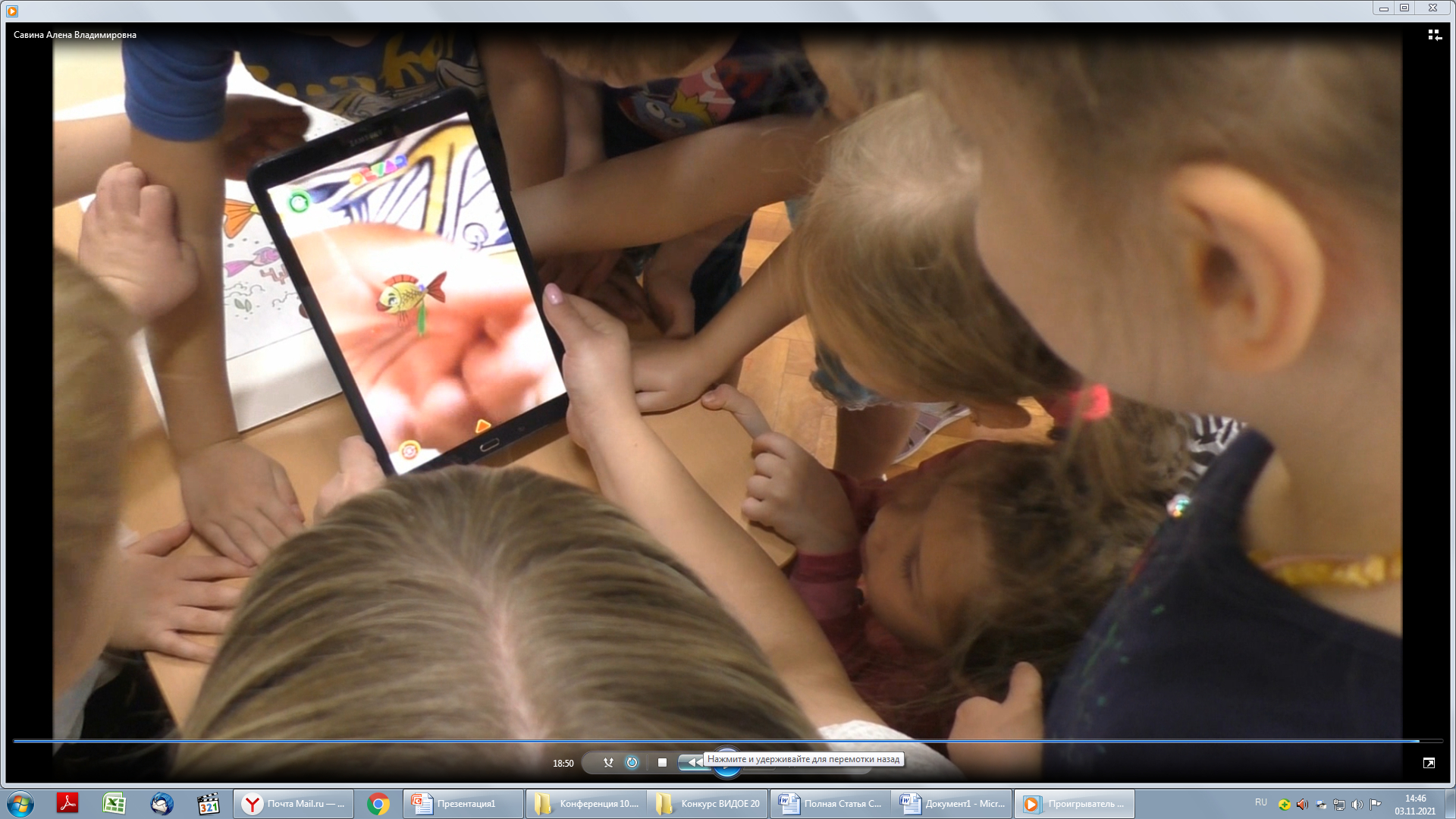 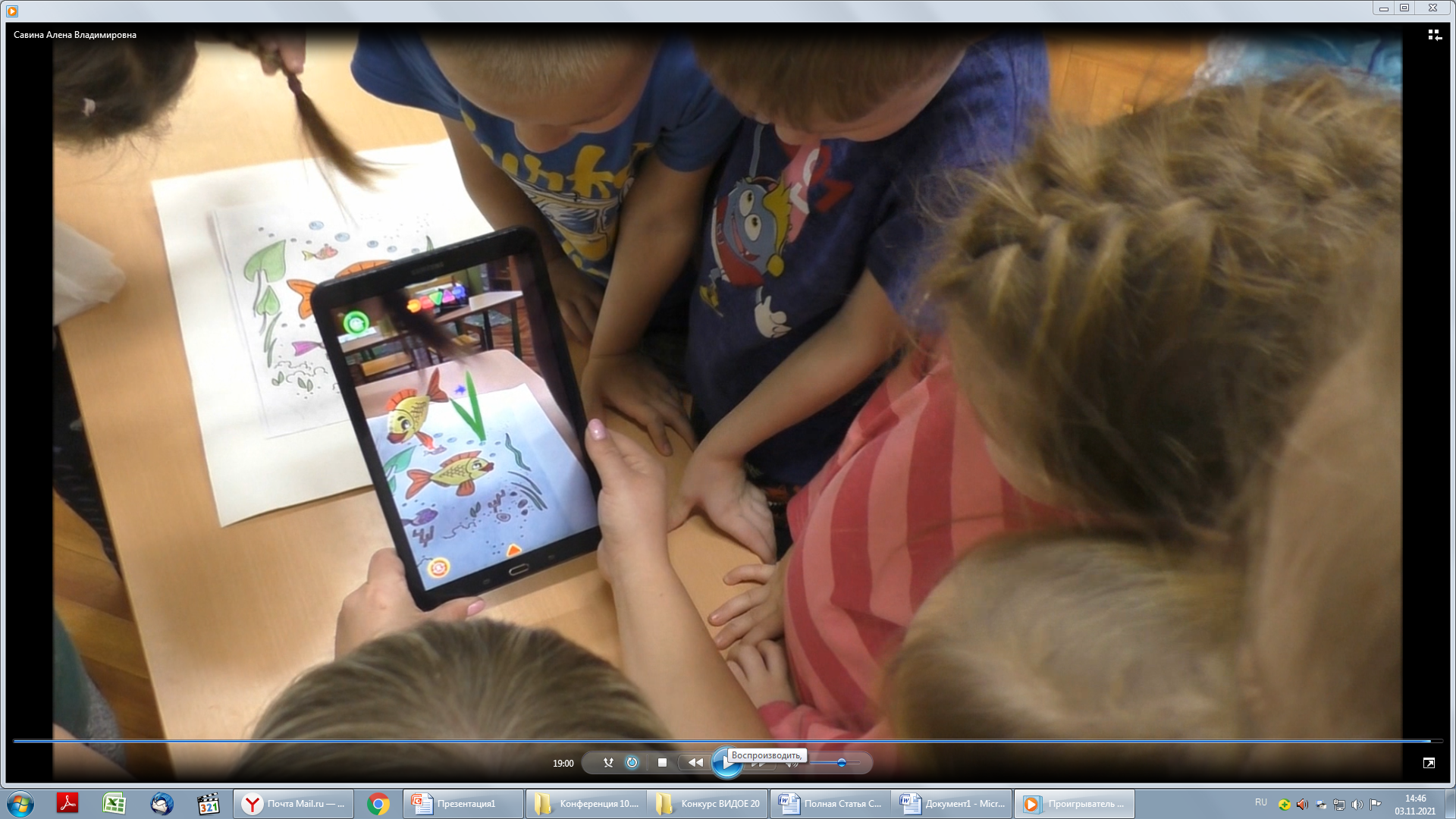 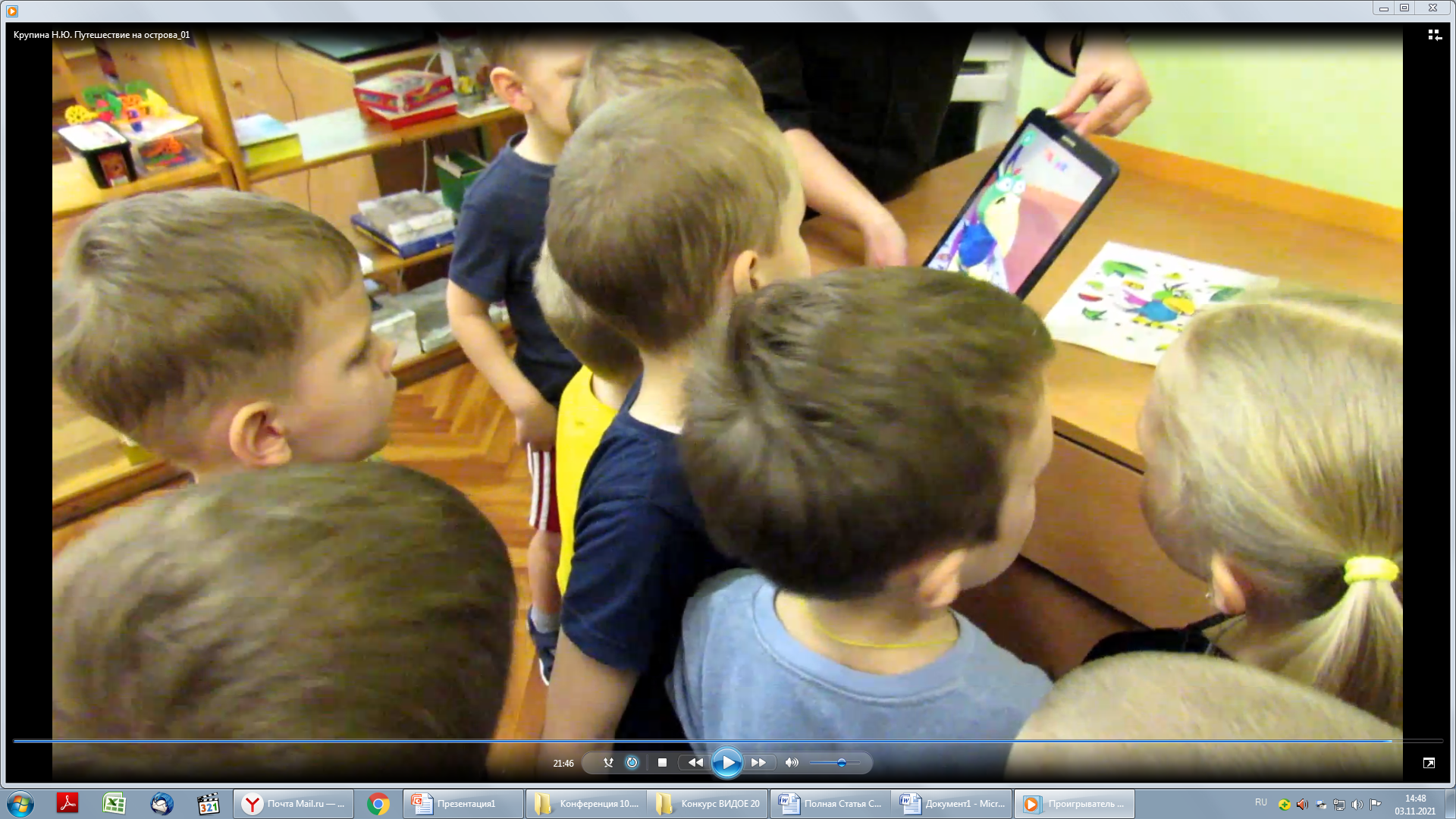 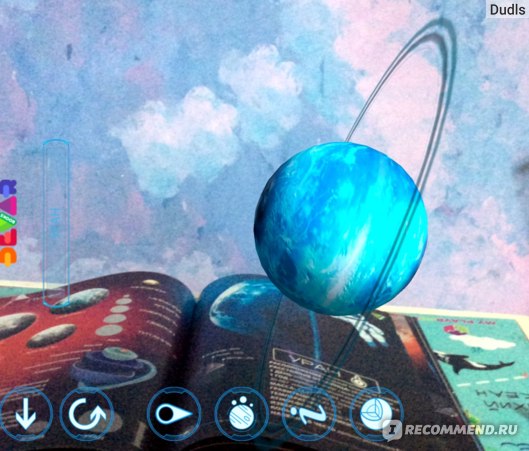 1.Включить сканер QR-кода планшета и навести камеру на QR-код книги. Книга закачивается автоматически.

2. Камеру планшета навести на страницу и удерживать в поле видимости камеры полностью все изображение, а не его часть. 

3. Изображение  «оживает»
ДОПОЛНЕННАЯ РЕАЛЬНОСТЬ – 
средство мотивации детей, повышения интереса к познавательной деятельности и активности детей;

ДОПОЛНЕННАЯ РЕАЛЬНОСТЬ – 
средство, оказывающие положительное влияние на общий эмоциональный фон в процессе занятия, 

ДОПОЛНЕННАЯ РЕАЛЬНОСТЬ – 
средство, позволяющее сделать любое занятие развивающим, открывающее детям возможность самостоятельного получения знаний, дающее уверенность в своих силах.